Seminář 4 – struktura odborného textu
Obsah
Obecná evaluace druhého úkolu (úvodu sem. práce) – komentáře a doporučení

Cvičení a ukázky jak zpracovávat další části seminární práce – abstrakt, struktura, „tělo“

Zadání písemného úkolu č. 5 na Seminář 5?
Odevzdané úvody – obecné pozn.
Absence výzkumných rámců/teorií/konceptů
Moc historie? – můžete se jí vyvarovat, když něco nastíníte v úvodu… když to není nějak zvlášť důležité k položené otázce
Podkládání svých tvrzení zdroji!! Skoro nikdo a když už, tak neodkazuje na seznam literatury
Problematika nezaměřených popisných prací – někdy jsou i špatně vymezeny (časově, obsahově, tematicky)
Struktura práce – příklad (opak.)
(Anotace/abstrakt)
Úvod
Teorie
(Data a metody)
Praktická část – analýza
Závěr
Bibliografie
Přílohy
Tento formát je velmi častý (především u kvantitativních studií, anglo-amer.), ne však nutný
Jistě tak nebude vypadat literature review, filozof. texty, atp.
Nutné je, aby práce byla logicky strukturována
Každá kapitola musí mít své logické místo a funkci s ohledem na hlavní výkladovou linku, tezi
Struktura práce
[Speaker Notes: Swales, John M., and Feak, Christine B. 1994. Academic Writing for Graduate Students: Essential Tasks and Skills.  The University of Michigan Press, pp.157.]
Psaní odstavců
Každý odstavec má nějaké sdělení/má svoji relevanci v textu
Jinak je zbytný
Všechny věty v něm mají svoji relevanci!
Logická posloupnost odstavců
Různě: popis historické události (časová posloupnost, akce-reakce); popis důležitých bodů argumentace (nejdůležitější body->méně důležité); …
Provázanost/návaznost odstavců
Opakování klíčových slov
Snižuje pravděpodobnost toho, že píšete o nerelevantních věcech
[Speaker Notes: www.victoria.ac.nz]
Metodologická část
Být explicitní v detailech a procedurách
Popisuje využitá data, metody a odůvodnění jejich výběru
Zahrnuje ospravedlnění, vysvětlení a (někdy) příklady (pro ilustraci)
(Diskuse limitů použitých metod)
Často se opakující terminologie
Pomůcka k analytické části
Zkuste si vytvořit ze svých zjištění přehled/tabulku/schéma
Zvyšuje to přehlednost
Lépe se to komentuje
Potvrdíte si tím, že jste zkoumali navzájem související věci
Komentování dat
Nasměrování (která data komentuji) a/nebo naznačení přehledu
Zdůrazněná zjištění
Implikace
Úkoly:
Kde začíná komentář dat?
Co je úkolem věty 1 a 2?
Přiřaďte jednotlivé body vlevo ke komentáři.
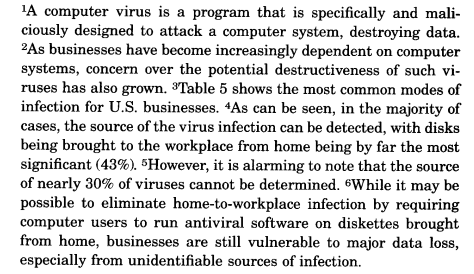 [Speaker Notes: Swales, John M., and Feak, Christine B. 1994. Academic Writing for Graduate Students: Essential Tasks and Skills.  The University of Michigan Press, pp.157.]
Závěr seminární práce
Sumarizace otázek a odpovědí 
Tak, aby bylo zřejmé zodpovězení položených otázek
Místo pro diskutování signifikance daného výzkumu
Implikace výzkumu (projeví se relevance tématu)
Policy implikace
Zpochybnění/posílení teorií
Vznesení širších historických otázek
Implikace pro další výzkum
Závěr seminární práce
Co je v Závěru akceptovatelné?
Spojte ukázku s předchozím
Výrok objasňující jak bylo dosaženo cíle práce
Diskuse implikací provedeného výzkumu
Některé nové informace, které dříve nezazněly
Krátký přehled hlavních bodů studie
Některá doporučení pro další výzkum
Limity studie
Srovnání s výsledky podobných studií
Citát sumarizující danou práci
Jako obvykle, tento výzkum musí brát, při hodnocení svých zjištění, v potaz množství limitů… 
Výsledky naznačují, že pravděpodobnost povodní na tomto pobřeží signifikantně vzrostla.
Stojí za to dále prozkoumat jiný aspekt tohoto výzkumu, a to důležitost jazyka pro úspěšnost žádostí imigrantů
Náš přehled třinácti studií stávek ve veřejné dopravě demonstruje, že vliv stávky na počet pasažérů, kteří využívají veřejné dopravy, variuje a může být jak dočasný, tak stálý.
Tyto výsledky jsou konzistentní s dalšími podobnými studiemi, provedenými v jiných zemích (zdroje).
Tato studie jasně ilustruje nevýhody rodinného vlastnictví maloobchodního podniku.
6
2
5
1
7
4
Úkol 5 na Seminář 5
Vypracování kompletní seminární práce vč. abstraktu
Obsah na základě doporučení z přednášek a seminářů
Rozsah 9-10 normostran (tzn. x1800 znaků) (bez titulní strany, obsahu, seznamu literatury, ale včetně poznámek pod čarou)
Jednotná bibliografie
Termíny pro odevzdání do 4.12., 23:59 hod.
Další seminář – pondělí 7.12., 8:00, U41